Fig. 3. Contour plots in the upper left of (a) and (b) show the electric potential V of the MWPC calculated by ...
Prog Theor Exp Phys, Volume 2017, Issue 2, February 2017, 023C01, https://doi.org/10.1093/ptep/ptw193
The content of this slide may be subject to copyright: please see the slide notes for details.
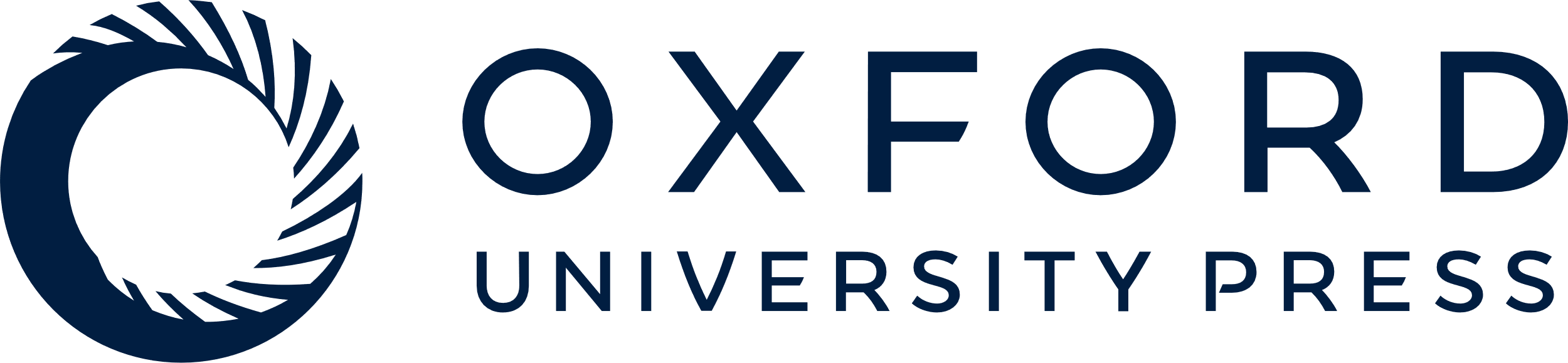 [Speaker Notes: Fig. 3. Contour plots in the upper left of (a) and (b) show the electric potential V of the MWPC calculated by GARFIELD++ for the cases in which (a) Vanode=1430 V and Vpotential=0 V, and (b) Vanode=Vpotential=1430 V. The right and bottom plots around each contour plot show the electric field |E| along x=0 and y=0, respectively.


Unless provided in the caption above, the following copyright applies to the content of this slide: © The Author(s) 2017. Published by Oxford University Press on behalf of the Physical Society of Japan.This is an Open Access article distributed under the terms of the Creative Commons Attribution License (http://creativecommons.org/licenses/by/4.0/), which permits unrestricted reuse, distribution, and reproduction in any medium, provided the original work is properly cited.]